The History of the United States of America
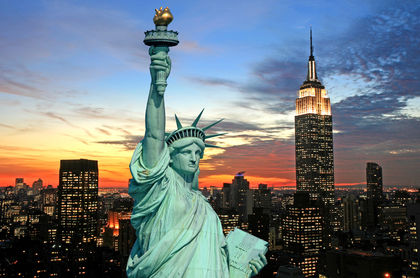 The Algerian Flag
What do you know about it ?
What do you see in the flag ? 
How many colours does the flag have ? What are these colors ?
What does each color stand for ? 
How many stars do you see? Count them.
How many stripes are there ?
What do the stars represent? 
What do the stripes represent?
Presentation made and delivered by:
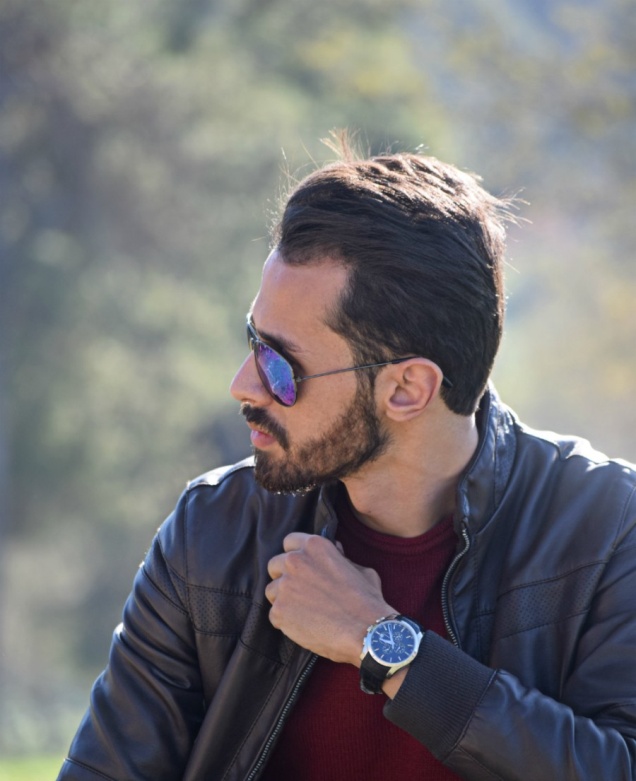 Mr. Djamil Benelmouffok
Teacher of English & Spanish